Le origini della Public History
Tullia Catalan  (Università di Trieste-DISU)
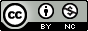 Corso di Public History aa. 2020-21
Che cosa è la Public History…..
E’ una disciplina che non ha denominazione in molti stati e che non trova facilmente spazio nelle accademie e nelle università.
 Risponde a una ampia domanda di storia che viene dalla società. Ruolo di mediazione fra storia e memoria, essere in grado di contestualizzare e interpretare le memorie individuali e anche collettive. 
Coinvolge varie figure professionali non esclusivamente legate alla professione dello storico/a: operatori museali; archivisti; bibliotecari; documentaristi; giornalisti di settore etc. 
Ha una sua ampia diffusione in rete, grazie alle risorse digitali ora a nostra disposizione.
2
Corso di Public History aa. 2020-21
….alcune cose da sapere
Necessario avere una formazione molto strutturata nel campo della
storia e della storiografia per poterla esercitare al meglio

Vi sono delle significative differenze fra i vari stati nel modo di 
intendere la Public History. 

Vi è un mutamento anche nelle modalità di approcciarsi alla storia: 
non vi è più una lettura dei fatti in chiave esclusivamente Europea, ma 
la prospettiva adottata è plurima con intrecci culturali diversi di
cui tenere conto in un contesto globale. 
Vi sono approcci metodologici simili alla Public History riscontrabili a 
livello internazionale
3
Corso di Public History aa. 2020-21
il ruolo del public-historian
La crisi della professione dello storico denunciata dall’History Manifesto di David Armitage e Joe Guldi
Il PH si impegna a confrontarsi con la sfera pubblica: il suo terreno di lavoro è il territorio, sia esso regionale, nazionale, internazionale (come ad esempio avviene in un’area di confine). 
L’era del testimone richiede più che mai la presenza di mediatori in grado di contestualizzare le esperienze individuali e le memorie collettive in un contesto più ampio.
4
Corso di Public History aa. 2020-21
I grandi temi affrontati
Tutti i grandi temi della storia del Novecento sono oggetto di analisi del PH (ad es: i grandi genocidi del Novecento; la prima guerra mondiale; i totalitarismi).
Ruolo centrale dei musei di storia (non solo a livello nazionale, ma internazionale). 
Il caso Europahttps://historia-europa.ep.eu/it/benvenuto-alla-casa-della-storia-europea
La questione dei diritti umani: 
https://www.sitesofconscience.org/en/who-we-are/about-us/
5
Corso di Public History aa. 2020-21
Origini e fortuna della Public History
1975 Università della California  Robert Kelley, storico dell’ambiente. 
1996- primo master di Public History in Gran Bretagna
Grande successo soprattutto nel mondo anglosassone.
Fondamentale è il rapporto con il pubblico, il grande pubblico, che nella PH è centrale e che differenzia l’intervento dello storico a seconda di chi si trova davanti (capacità di adottare vari registri di linguaggio). 
Ruolo anche delle emozioni (emo-History). 
Coinvolgimento diretto del pubblico (shared authority) – necessaria però un vigile controllo da parte degli storici.
6
Corso di Public History aa. 2020-21
La Public History in Italia
La Public History in Italia, prima associazione nata nel 2016:  https://aiph.hypotheses.org/
Il dibattito sull’uso pubblico della storia avviato dallo storico Nicola Gallerano agli inizi anni Novanta. 
I rischi dell’uso politico della storia
La storia non dovrebbe mai essere piegata agli scopi politici attraverso la sua strumentalizzazione.  
Ogni PH deve essere in grado di comprendere quando scattano questi meccanismi di rivisitazione ad uso politico del passato e non dare il suo avvallo a tali operazioni. 
Importanza del lavoro di gruppo.
7